Hybrid governance in Congo’s large-scale gold mining concessionsSara GeenenConference Transition and Local Development in Eastern DRC, 8-10 December 2016
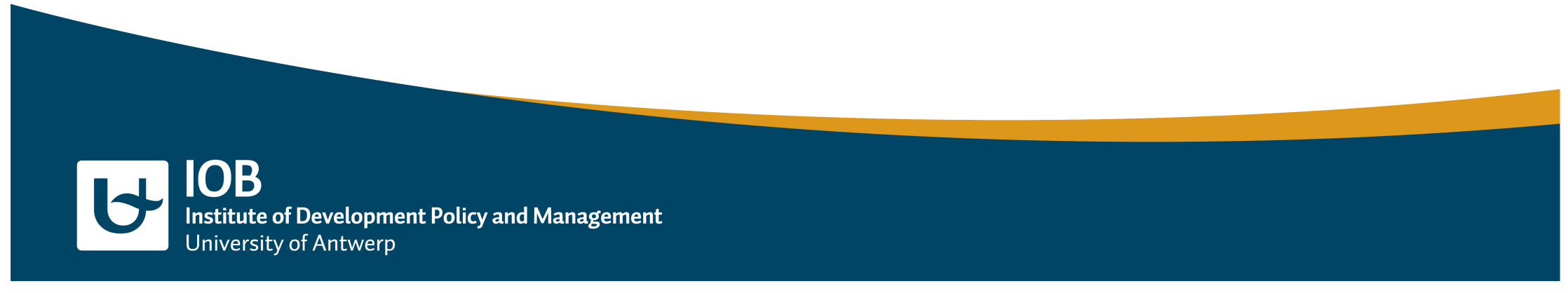 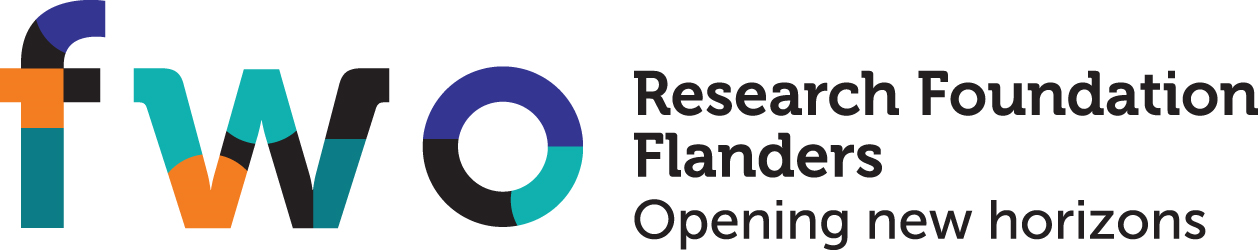 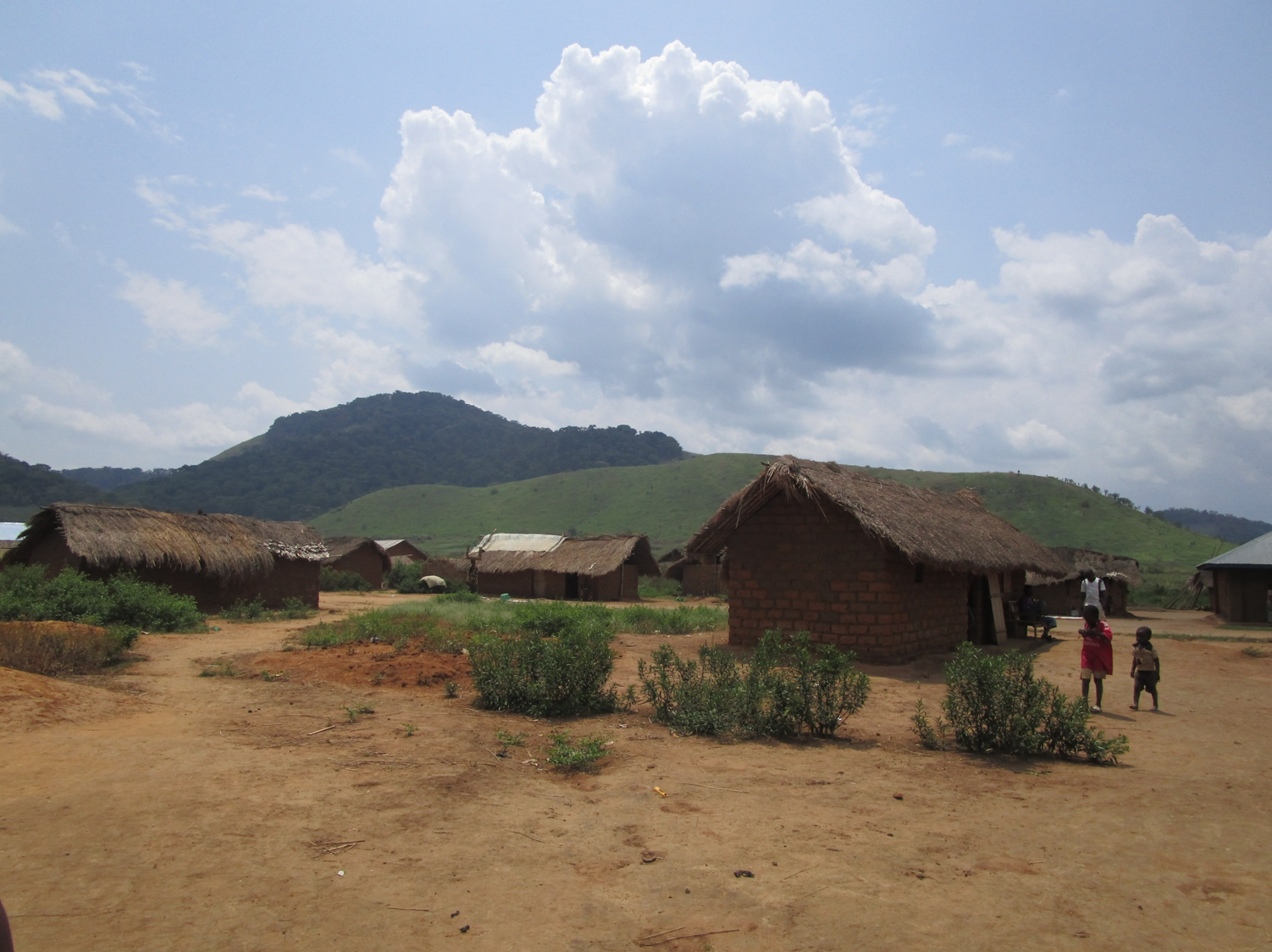 Theory and research question: company-community relations and hybrid governance 
Methodology: qualitative field research and power mapping 
Analysis: development outcomes for local communities
2
Theory
3
Theory
4
Theory
5
Research question
Hybrid governance
Community development
6
Methodology
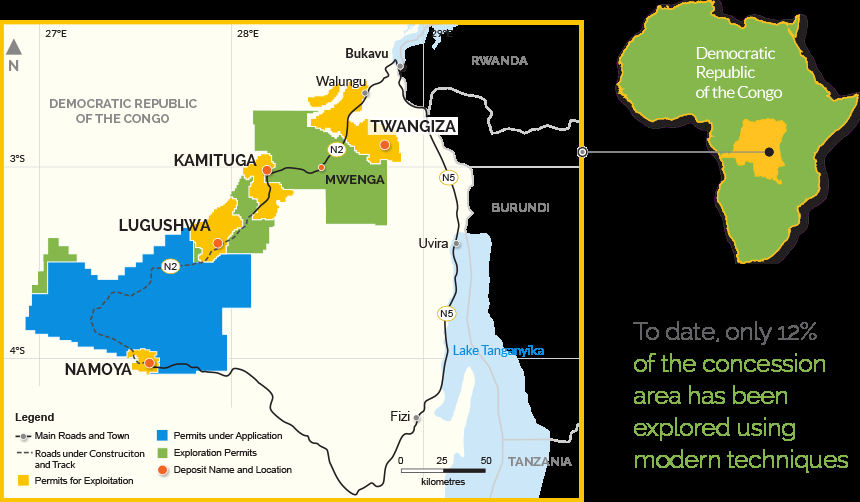 Case study
Field research September 2015
Individual interviews
Focus group interviews
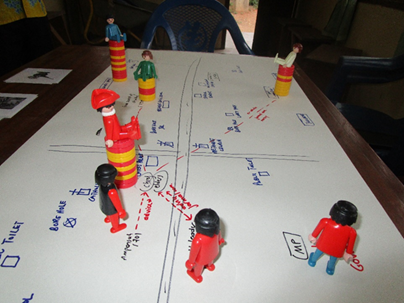 Source: www.banro.com
7
Analysis
‘Spaces’ for community development

Work
Subcontracting
Socio-environmental externalities
Forced displacement and compensation
CSR interventions
Redistribution of mining rents
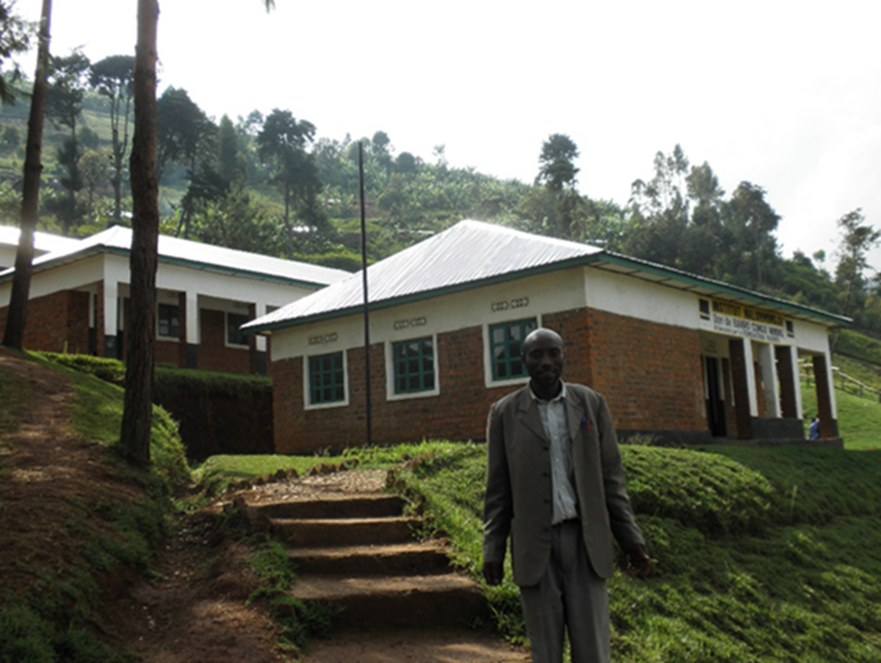 School in Luhwindja, picture by Sara Geenen
8
Analysis
‘Spaces’ for community development

Work
Company: recruitment policy
Forum Communautaire
Sous-comité d’emploi
Government: local content
Community: who is ‘local’
Hybrid governance
9
Analysis
Company-community encounters characterized by conflict or collaboration, depending on

Geology, ecology and economy of mining project
Intra-community diversity
Local and national politics
Individual practices and company policies
10
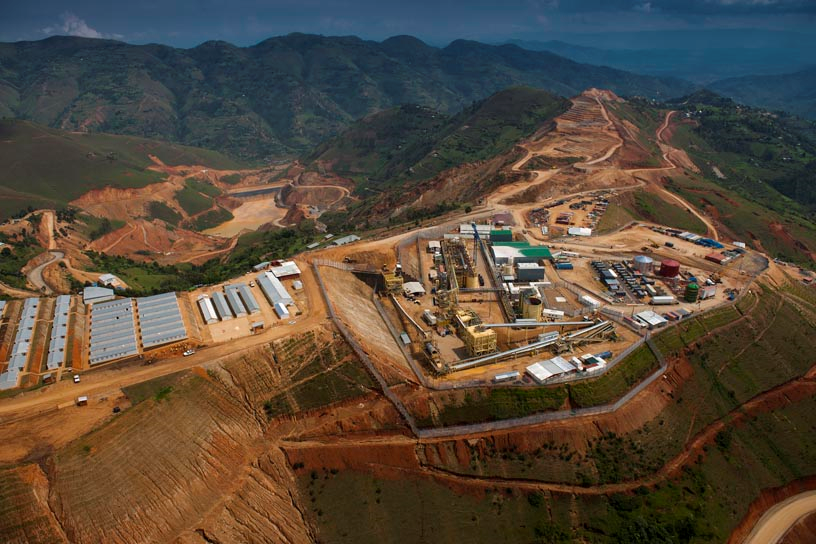 Geology, ecology and economy of the mining project
Source: www.banro.com
11
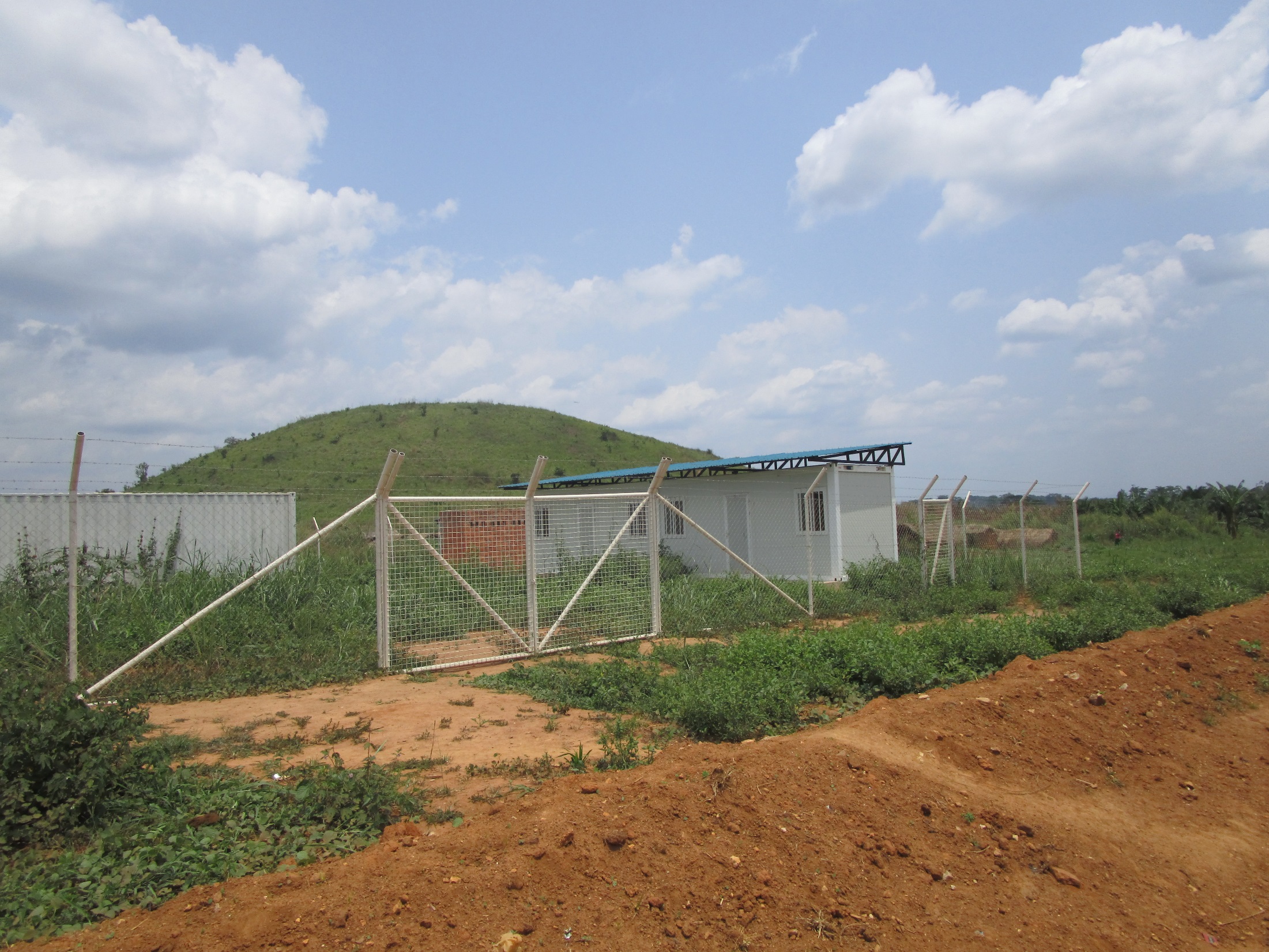 Intra-community diversity
Artisanal miners
12
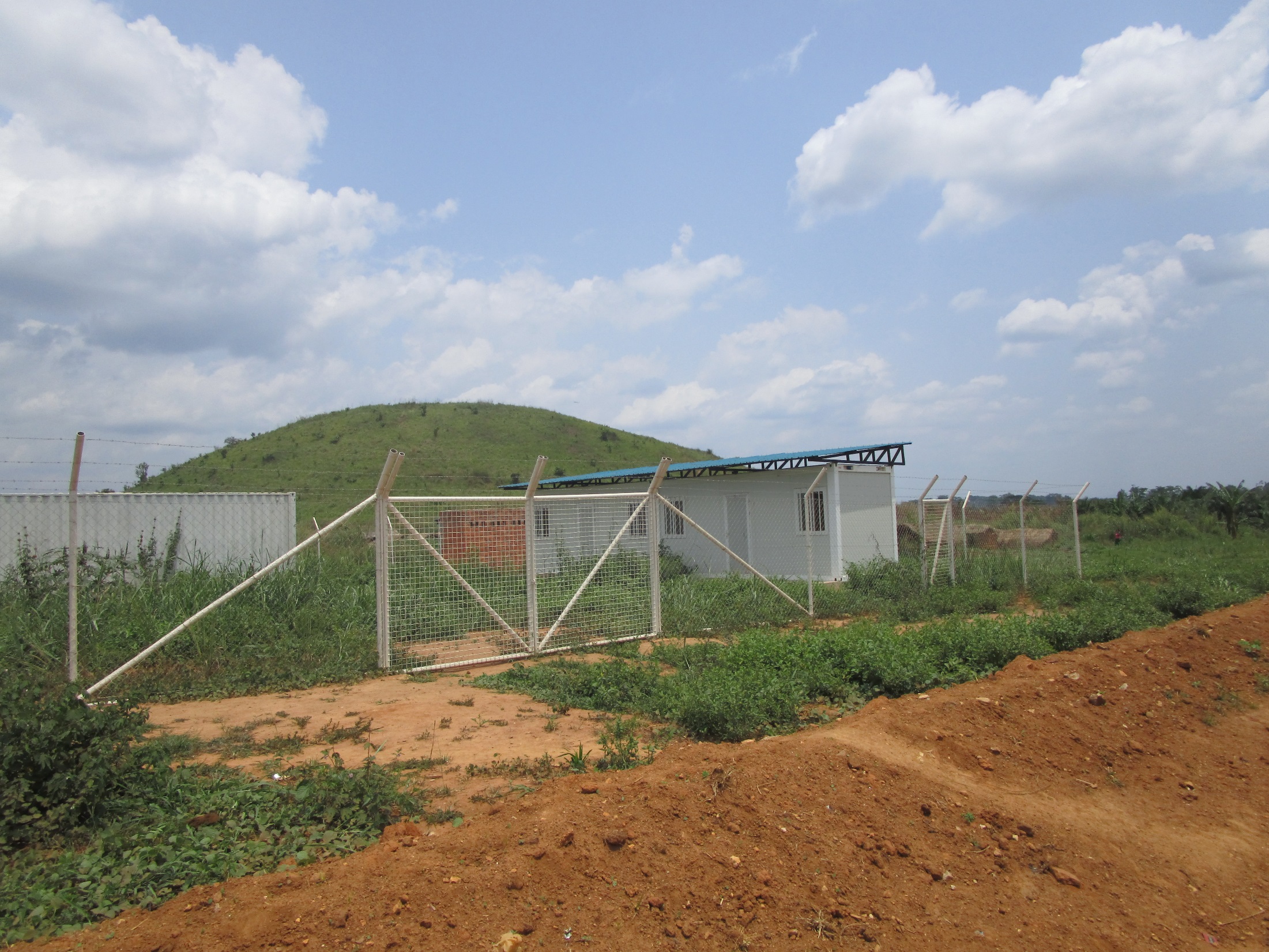 Intra-community diversity
Artisanal miners
ZEA Matete cooperative
Continue as illegal miners
Other mining sites
Other activities
13
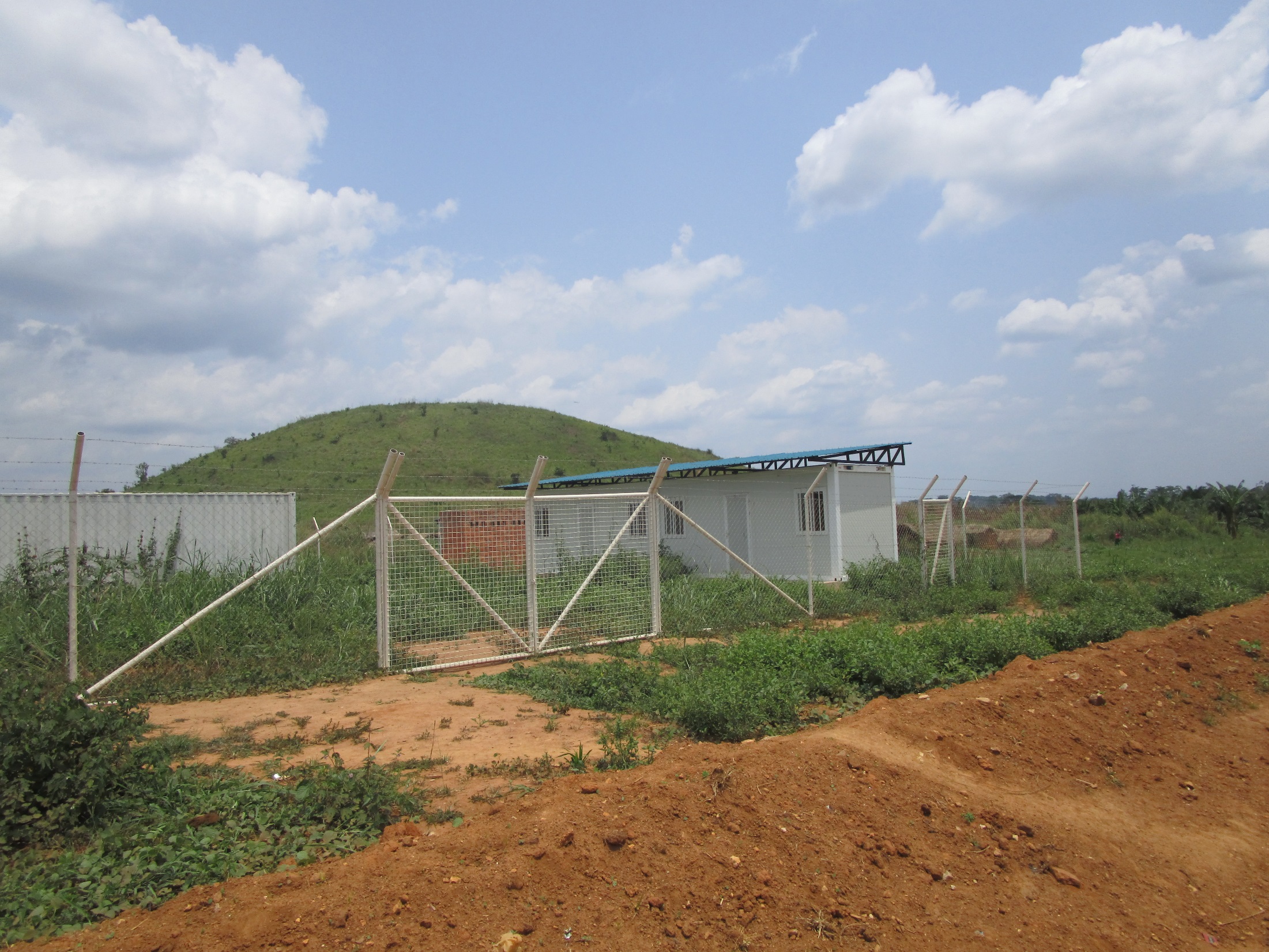 Intra-community diversity
Cooperatives
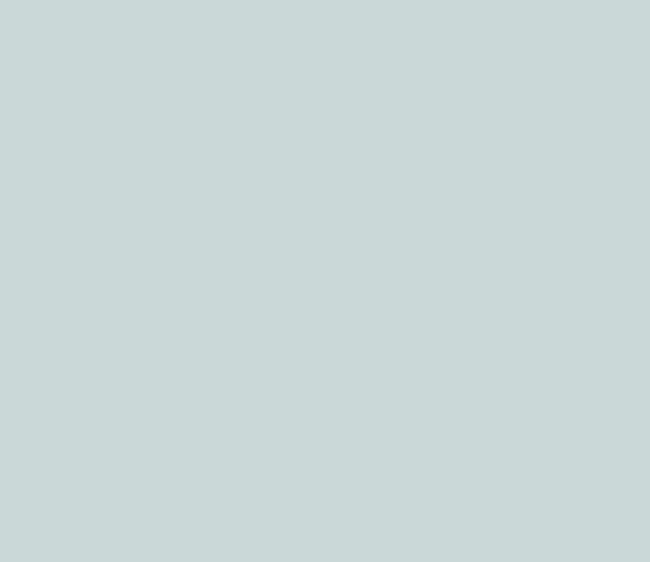 “That is when the white people came with their promises: we will come with machines for exploitation , for processing, and we will buy your gold. We accepted. But they left and never came back. When you speak to them, they will say that they gave us a lot. All lies!”
14
Local and national politics
15
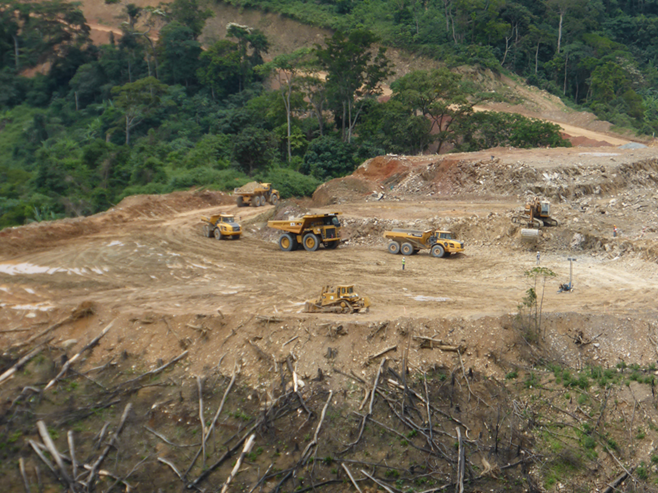 Individual practices and company policies
Picture www.banro.com
16
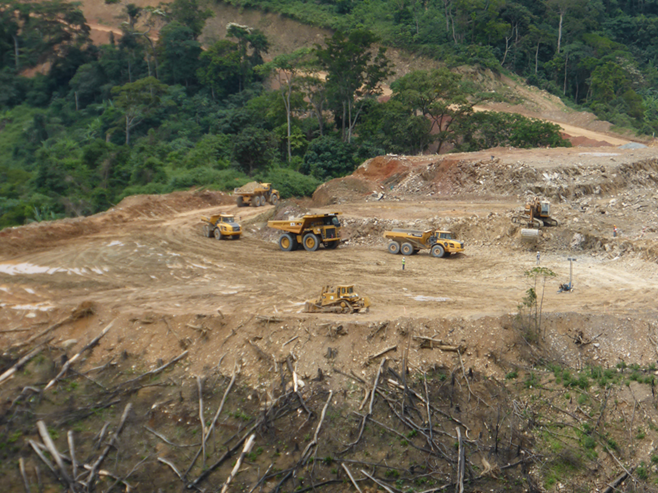 Individual practices and company policies
"They are smart. Whenever they have trouble with the population, they identify the main trouble maker and quickly call him in order to buy him off. Try to organize a march against Banro today, tomorrow they will give you a job”.
Picture www.banro.com
17
Thank you!
Sara.geenen@uantwerpen.be
Implications for local development

Acknowledgement of intra-community diversity and individual practices
Attention for political conflicts and mechanisms of exclusion
Attention for geology, ecology and economy of the mining project
Hybrid governance: effectiveness and legitimacy?
18